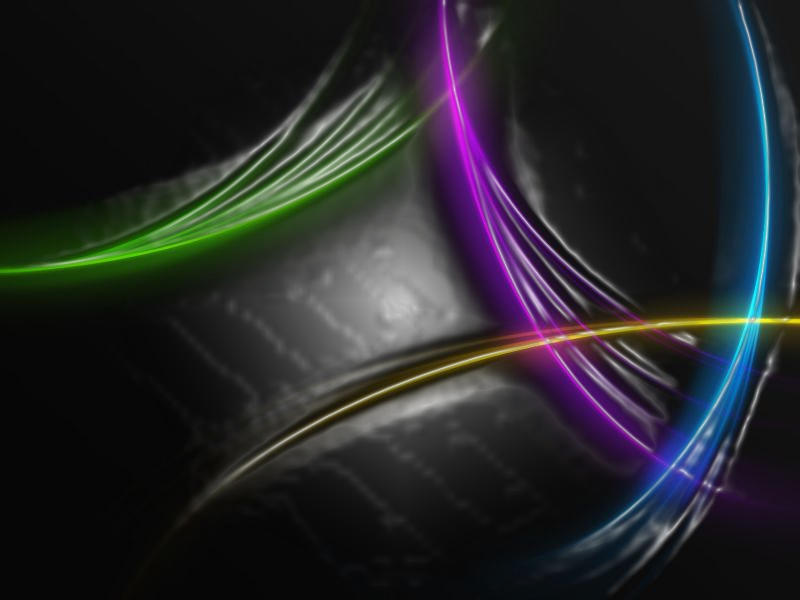 UNIVERSIDAD TECNOLOGICAOTEIMACIENCIA DE LA TECNOLOGIADE LA INFORMACIONLICENCIATURA EN INFORMÁTICA CON ÈNFASISEN REDES Y TELECOMUNICACIÓN MATERIA:Auditoria de Tecnología  TEMA:Software de Auditoria
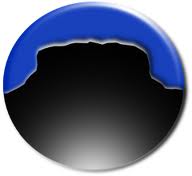 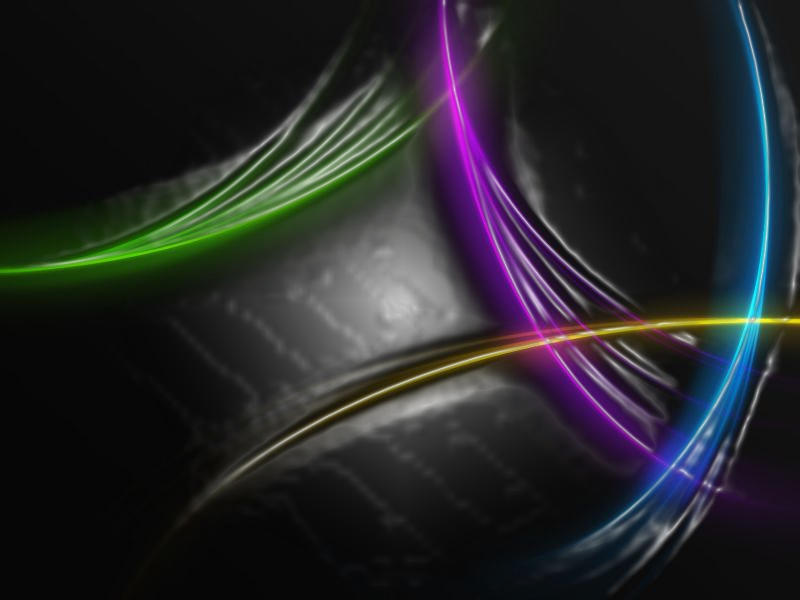 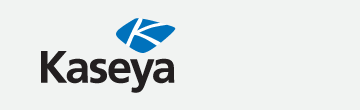 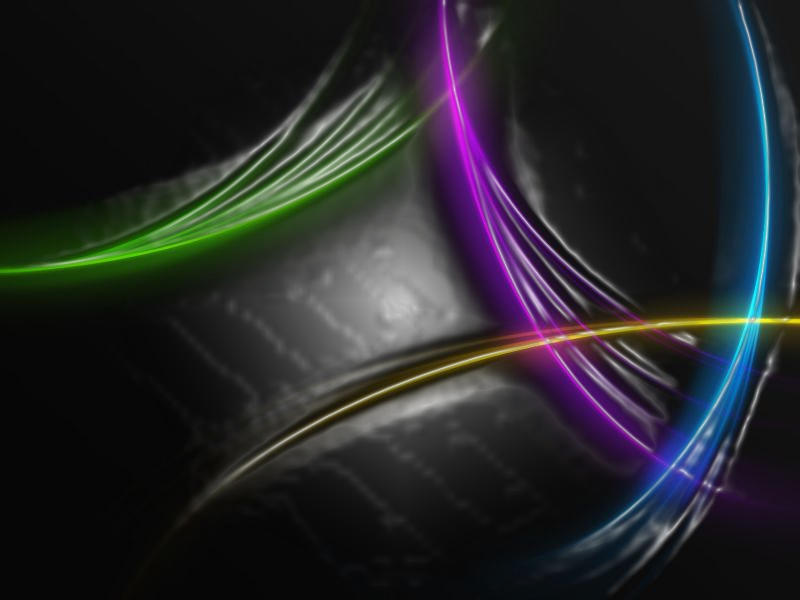 Kaseya ofrece una amplia gama de recursos, incluyendo, la educación, consultoría y servicios de TI para ayudar en la aplicación y el funcionamiento de la Plataforma de automatización de TI de Kaseya.
Funciones de Kaseya
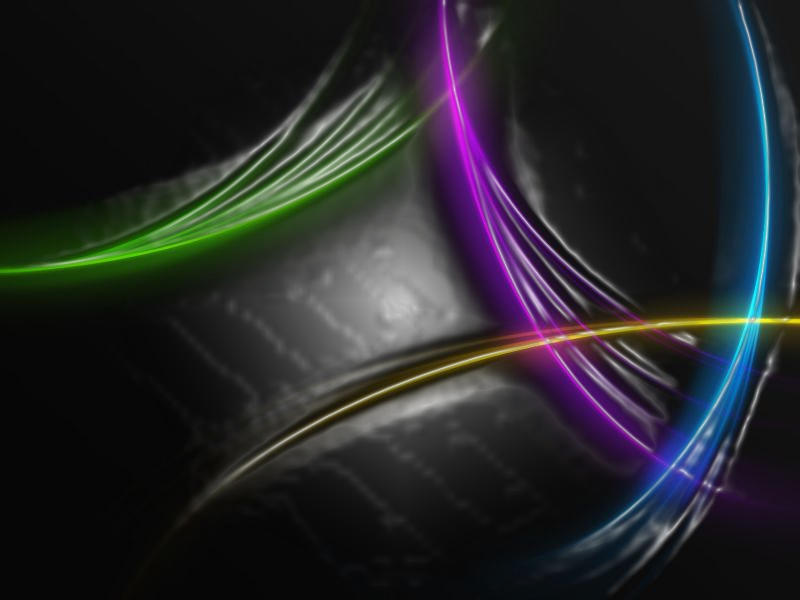 La automatización de TI es la clave para proveer un modelo de servicio de TI proactivo y basado en resultados. Kaseya provee automatización sin paralelo de tareas de TI periódicas, requeridas para administrar y mantener sistemas y dispositivos.
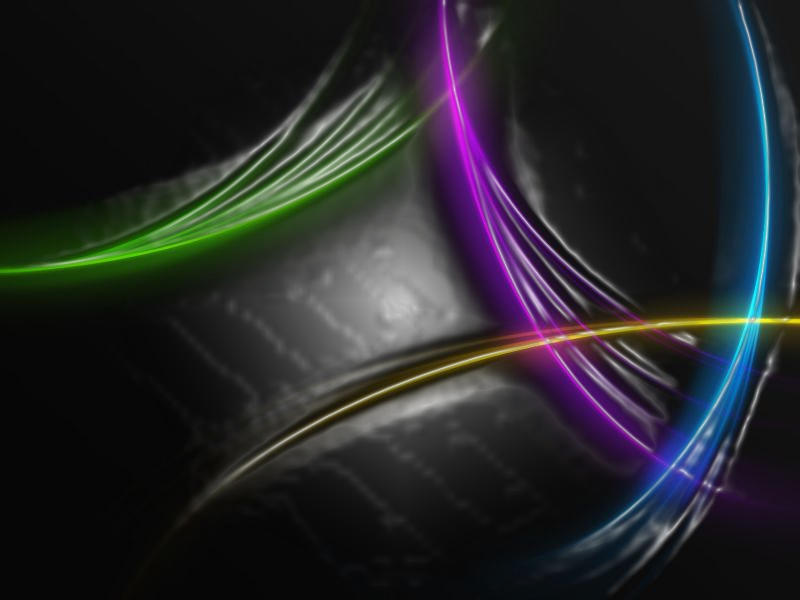 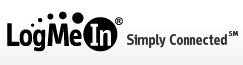 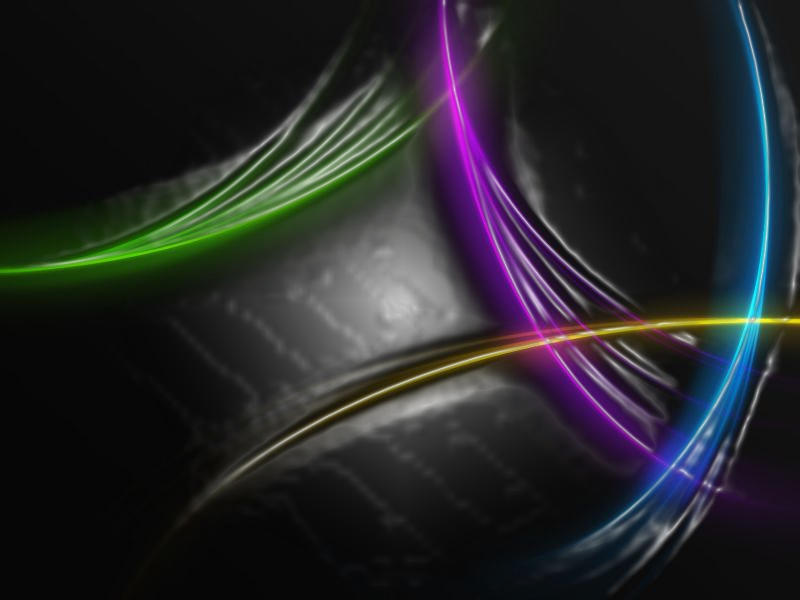 Los usuarios de todo el mundo confían en las soluciones de control remoto, distribución de archivos, gestión de sistemas, copias de seguridad de datos, colaboración comercial y asistencia técnica mediante solicitud de PC, servidores, ordenadores Macintosh, teléfonos inteligentes y otros dispositivos conectados.
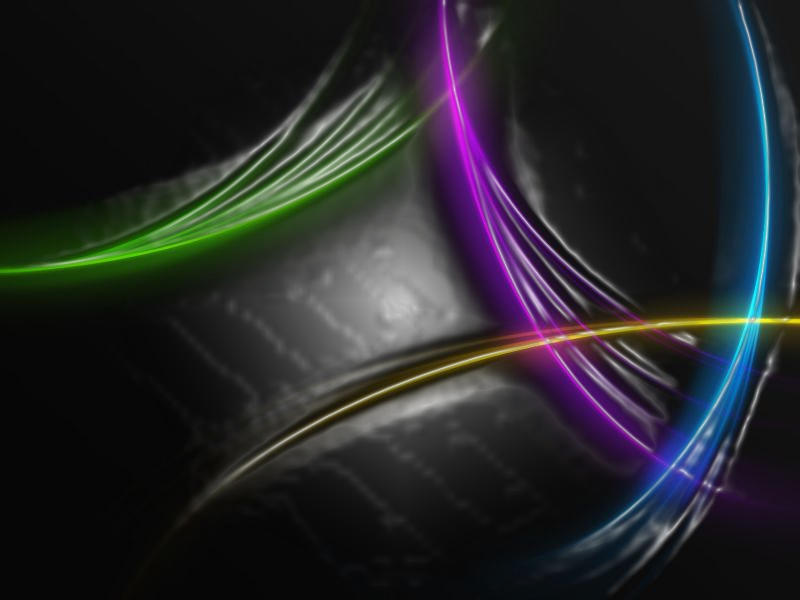 Nuestra pasión: Deleitar a nuestros clientes y usuarios con nuestra tecnología
Nuestra misión: Maximizar la movilidad, conectividad y productividad comerciales
Nuestra visión: Conectividad mundial para el trabajo y los estilos de vida móviles
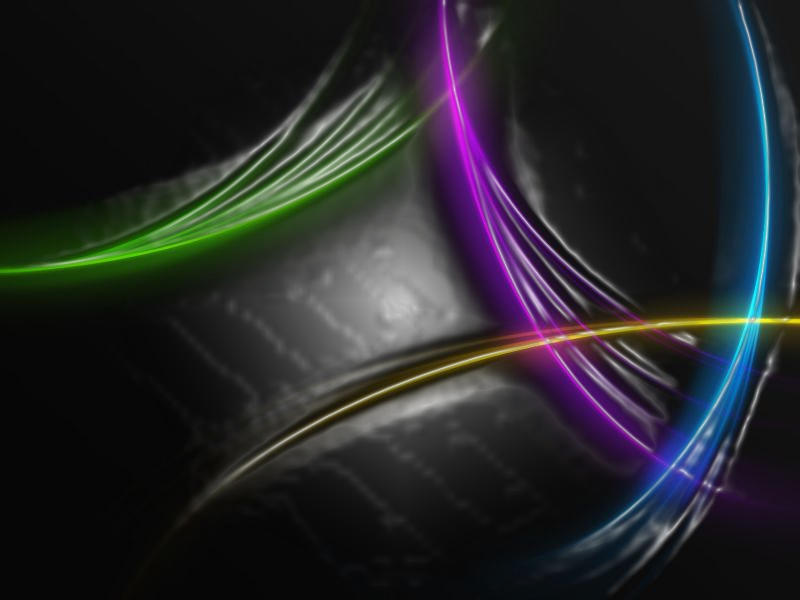 Los clientes y trabajadores móviles utilizan las soluciones de LogMeIn para acceder en línea a sus ordenadores remotos y realizar copias de seguridad. Para maximizar la movilidad y productividad de los usuarios, estos disponen de múltiples opciones para controlar el escritorio. 
Los proveedores de servicios comerciales y de IT confían en LogMeIn para asistir, gestionar y realizar copias de seguridad remotas de cientos de miles de ordenadores de sobremesa, portátiles, servidores, puntos de acceso público, terminales de venta y aplicaciones que se ejecutan en estos dispositivos.
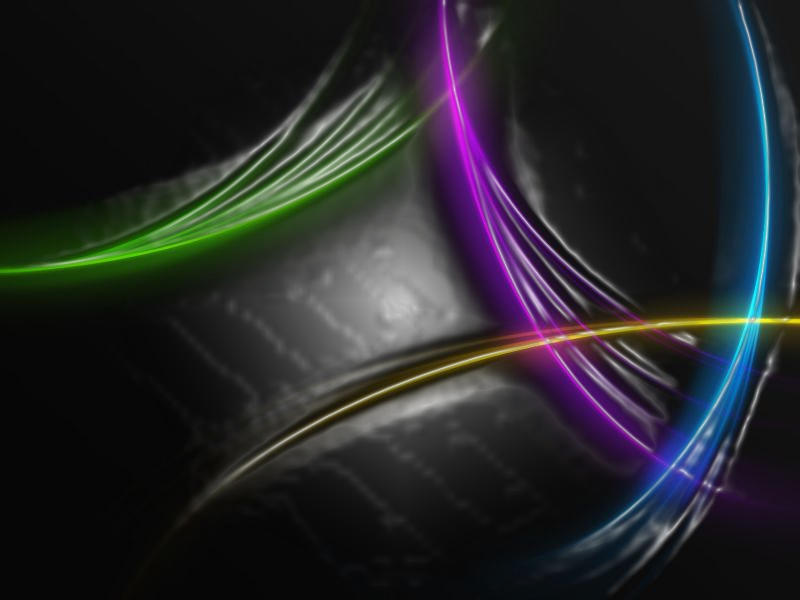 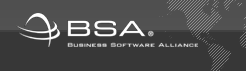 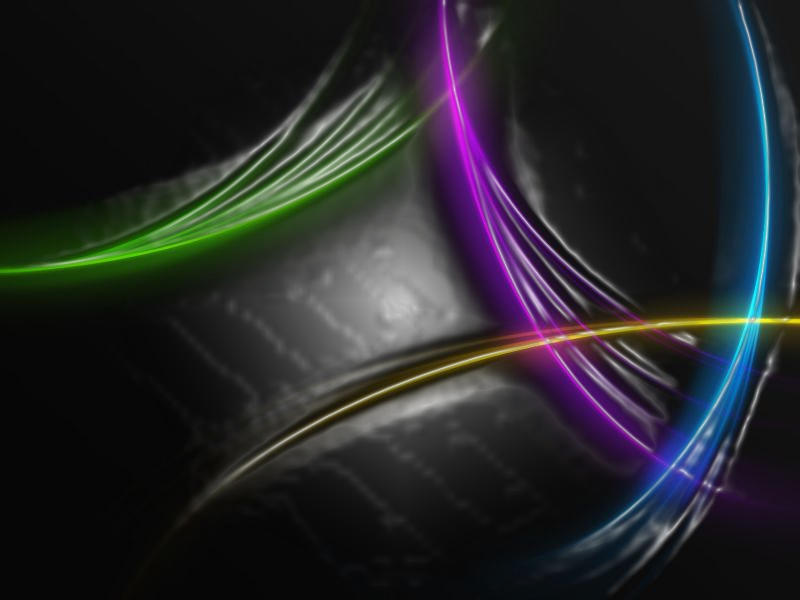 La versión disponible para su descarga incluye la mayoría de las funciones de la versión completa de GASP®, pero está restringida a la auditoría y el procesamiento de 100 ordenadores durante un periodo de 60 días. La información personal proporcionada voluntariamente por los usuarios de nuestro sitio web para descargar el software de GASP será transferida a Attest, quien utilizará la información personal para fines de identificación de los usuarios, marketing directo y transacciones on-line. BSA no recopilará, utilizará, ni almacenará datos personales proporcionados por los usuarios que descarguen el software de GASP que no sirvan para transferir información a Attest.
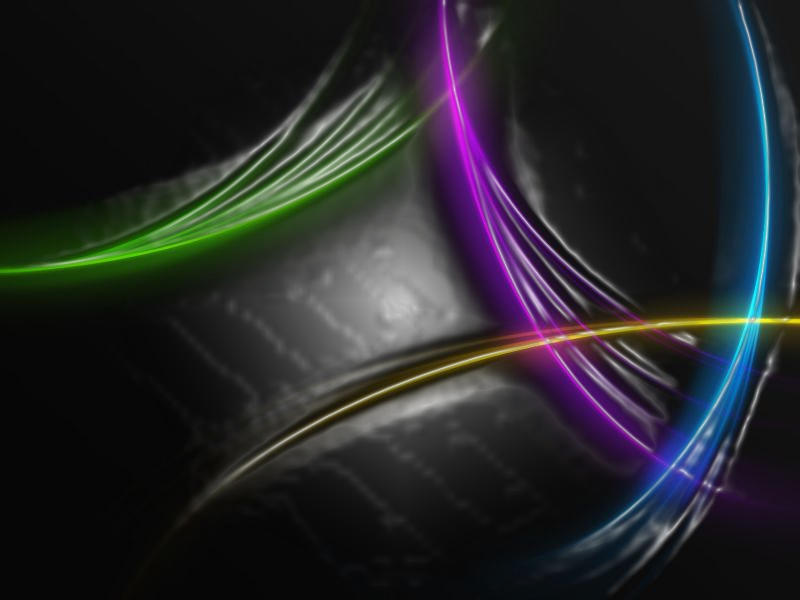 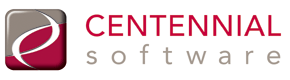 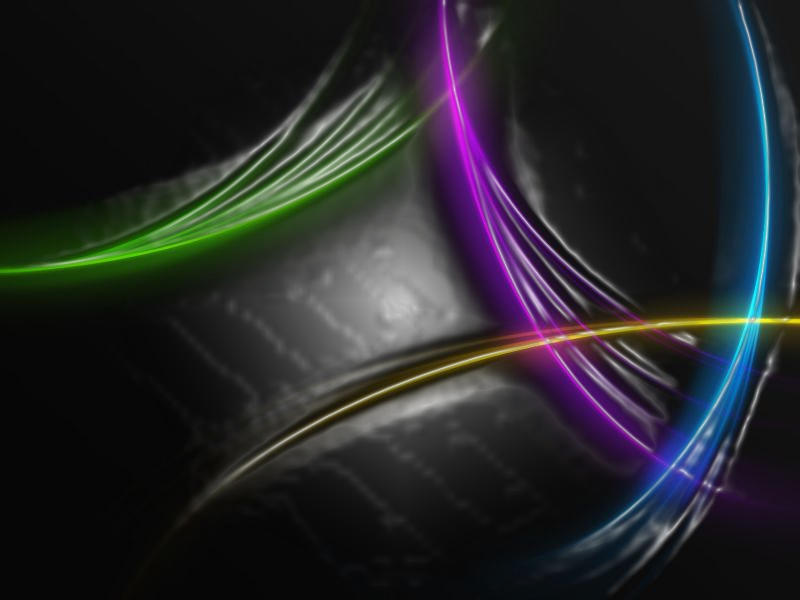 Centennial Discovery 4.52 es una solución de inventario de red de TI con una diferencia! Además de proporcionar el hardware y software completa para PCs y servidores, Centennial Discovery también ofrece, a través de su tecnología pendiente de patente, la información de ubicación física de los dispositivos a través de la red.
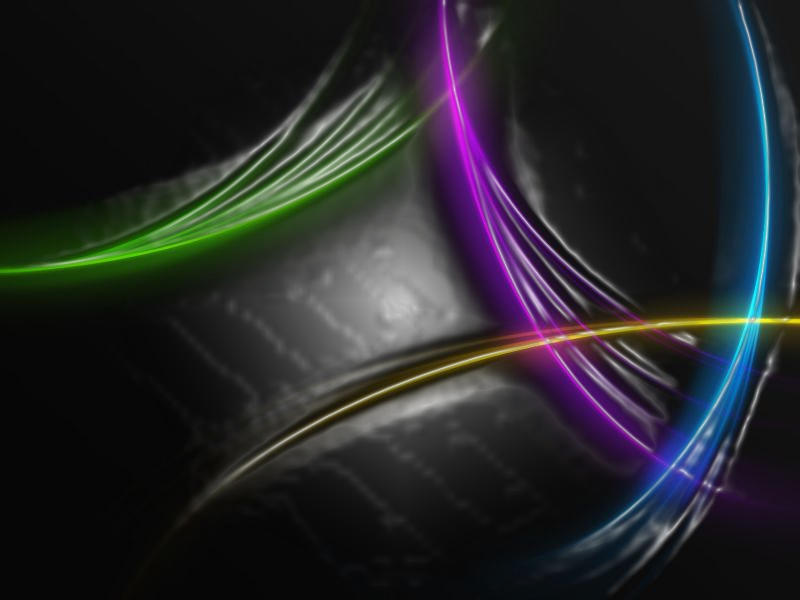 Una lista completa de todos los otros dispositivos de red por ejemplo, routers, hubs, impresoras, etc También se proporcionan automáticamente. Esta configuración o ubicación física son automáticamente atrapado y las alertas son. Esto efectivamente brinda la gestión del cambio automático y seguridad de la información de activos. Para los usuarios móviles y oficinas satélite, Discovery también ofrece la posibilidad de auditar a través de Internet.
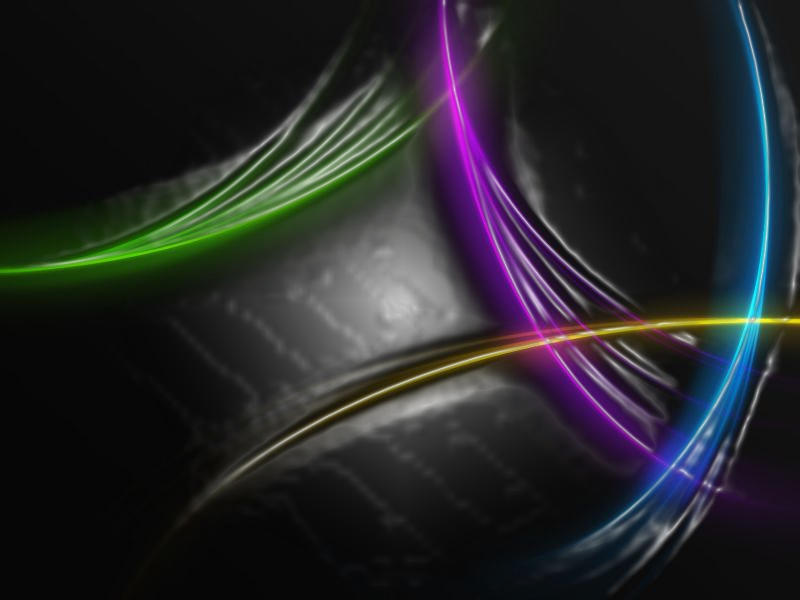 Grandes beneficios con Centennial Software 
 Desarrollo flexible, rápida 
 Auditoría local, remoto e Internet 
 Local de identificación 
 Hardware y software de identificación 
 Seguimiento de activos 
 Fácil Administración 
 Mejora la compatibilidad OS
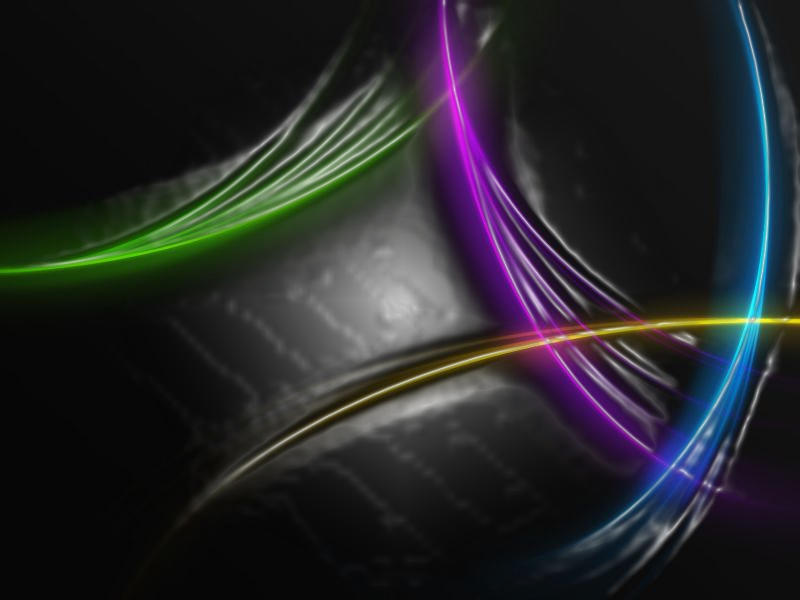 FiN........